Autores: 
Hidalgo Tufiño David Patricio
Muñoz Játiva Jéssica Alexandra
Dirigido por:
MSc. Alicia Montero
MSc. Jenny Vinuesa
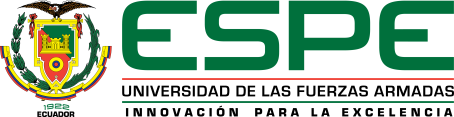 ANALISIS DE LA POLITICA ARANCELARIA DE LA  COMUNIDAD ANDINA CON SU IMPACTO A LAS EXPORTACIONES DE LAS  PYMES DEL SECTOR MADERERO ECUATORIANO
Enero 2014
GENERALIDADES DE LAS PYMES, EL SECTOR MADERERO Y LA COMUNIDAD ANDINA
 
Pequeñas y medianas empresas  - PYMES
Clasificación de las PYME
Los productos de la industria maderera se agrupan en:

..  Principales destinos:,,,, Alemania y Brasil

.. Principales destinos:,,,, Venezuela y Francia.
Sector Maderero
Existen alrededor de 3.6 millones de tierras disponibles para la repoblación forestal.
DECISIONES Y REGLAMENTACIONES DE LA POLÍTICA ARANCELARIA VIGENTE EN LA COMUNIDAD ANDINA
RECORRIDO DE LA POLITICA ARANCELARIA Y SUS VARIABLES A LO LARGO DE SU APLICACIÓN
ESTADÍSTICAS DE EXPORTACIÓN DE PRODUCTOS MADEREROS DE ECUADOR HACIA LA COMUNIDAD ANDINA.
 
SUBPARTIDAS ARANCELARIAS QUE ECUADOR EXPORTA HACIA LA COMUNIDAD ANDINA
Banco Central del Ecuador


Sección IX, Capitulo 44

Sección XX, Capitulo 94, partida 940330, 940340, 940350, 940360 (Muebles de madera, Muebles de Oficina, Muebles de dormitorio, Muebles de Cocina
IMPORTACIONES, EXPORTACIONES Y BALANZA COMERCIAL DEL CAPÍTULO 44
IMPORTACIONES, EXPORTACIONES Y BALANZA COMERCIAL DEL CAPÍTULO 94
VENTAJA COMPARATIVA REVELADA APLICADA AL SECTOR MADERERO ECUATORIANO
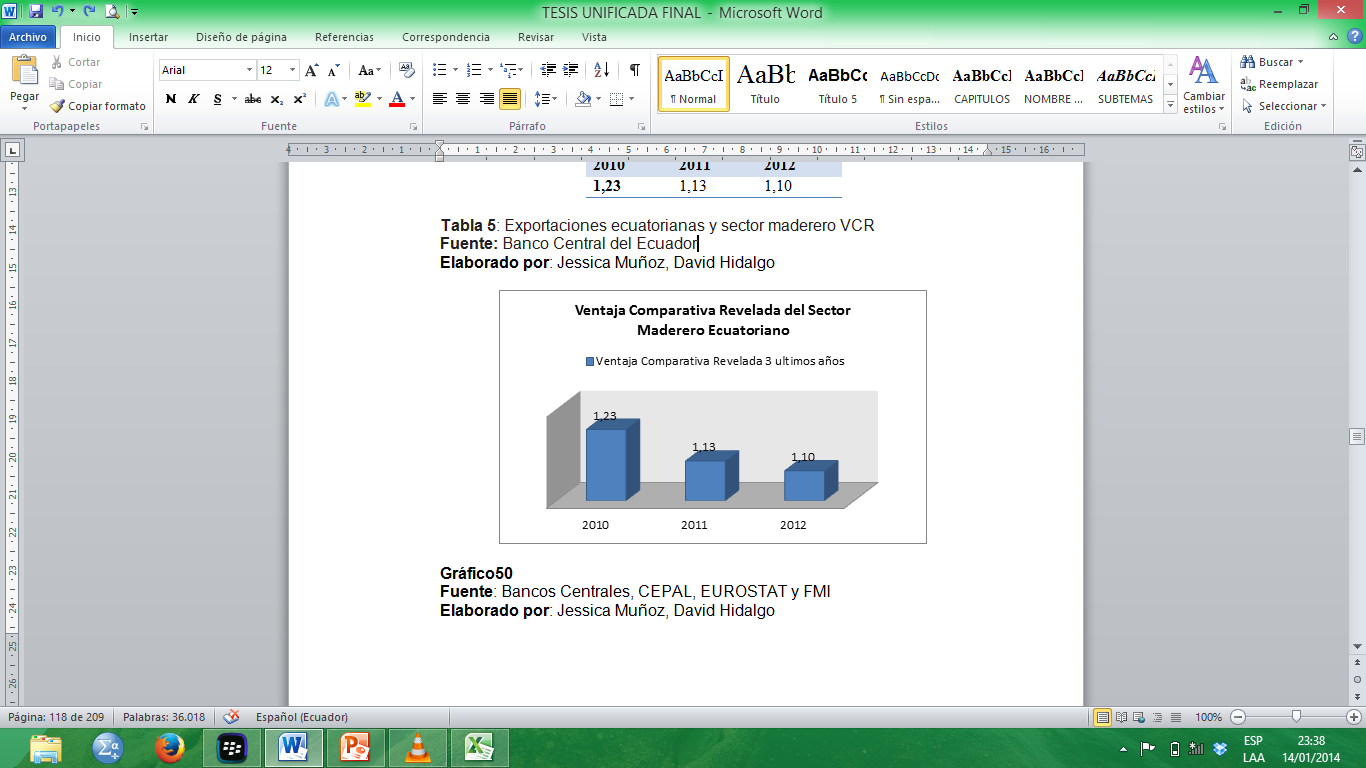 comparación del desempeño competitivo del país focalizando a la concurrencia de sus productos que se encuentran dentro del comercio mundial.
HERRAMIENTAS DE INTELIGENCIA COMERCIAL
OPORTUNIDAD COMERCIAL
TIPO DE CAMBIO REAL
SITUACION COMPETITIVA
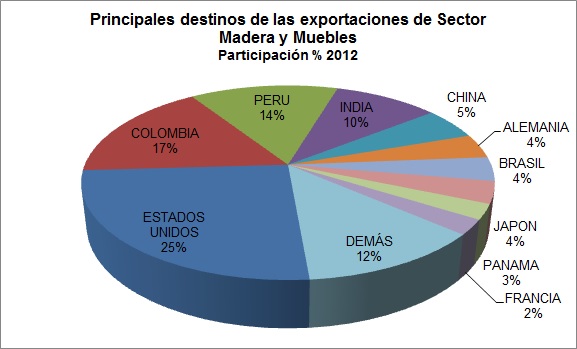 ANÁLISIS DE LAS EXPORTACIONES DEL SECTOR MADERERO
 
TENDENCIAS, PROYECCIÓN DE LAS EXPORTACIONES  SECTOR MADERERO ECUATORIANO A LA COMUNIDAD ANDINA
TENDENCIA DE LAS EXPORTACIONES DE LAS PARTIDAS ARANCELARIAS DEL CAPÍTULO 94
TENDENCIAS DE EXPORTACION
RESULTADOS DEL SECTOR MADERERO ECUATORIANO EN BASE A SUS EXPORTACIONES
EXPORTACIONES DE MATERIA PRIMA-CAN
EXPORTACION DE PRODUCTOS TERMINADOS CAN
PROYECCION DE LAS EXPORTACIONES MADERA-CAN
CONCLUSIONES